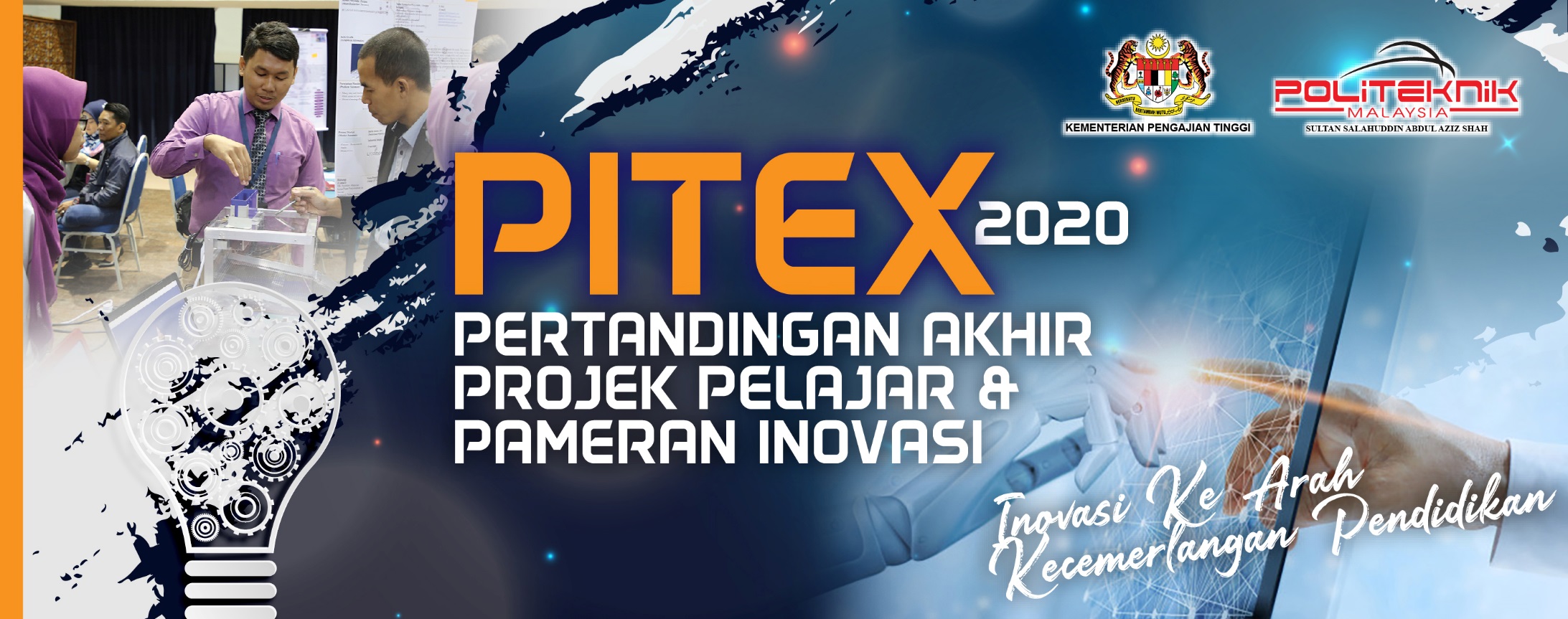 LAMPU ISYARAT KAWALAN MUDAH ALIH
KETUA KUMPULAN
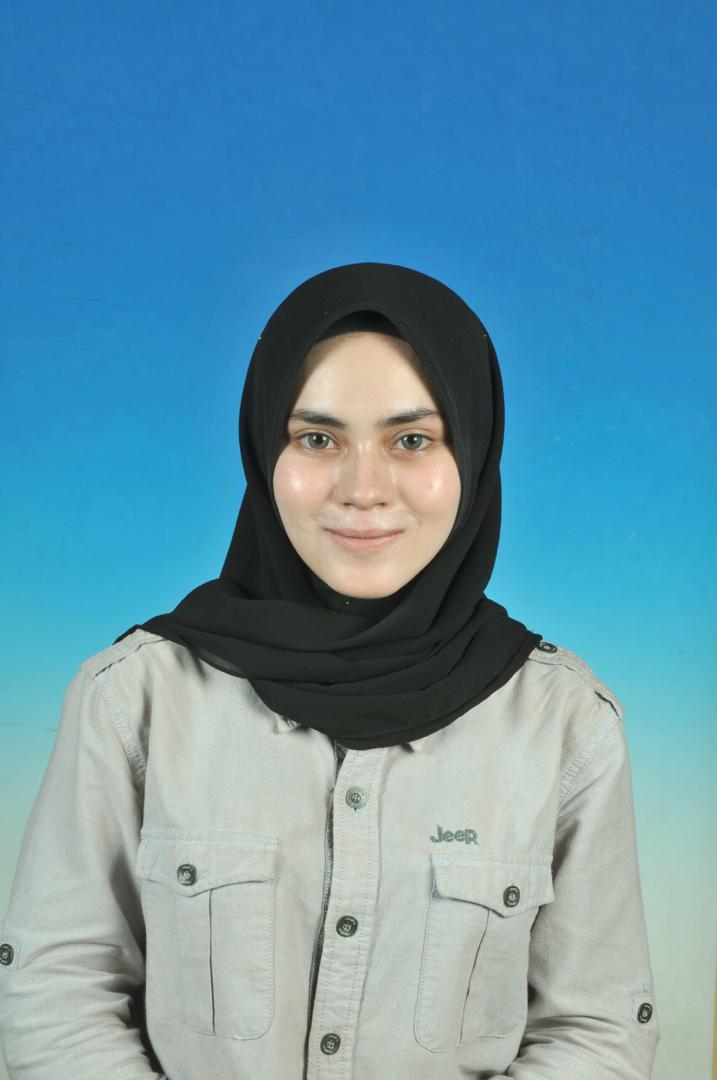 KETUA KUMPULAN
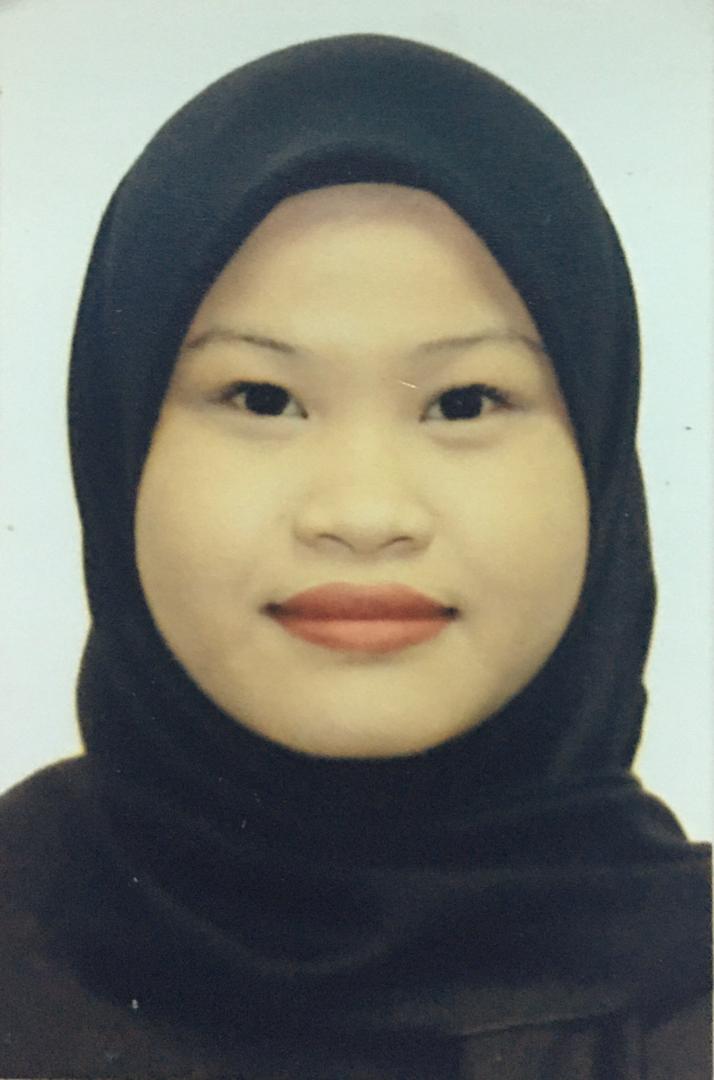 AHLI KUMPULAN 1
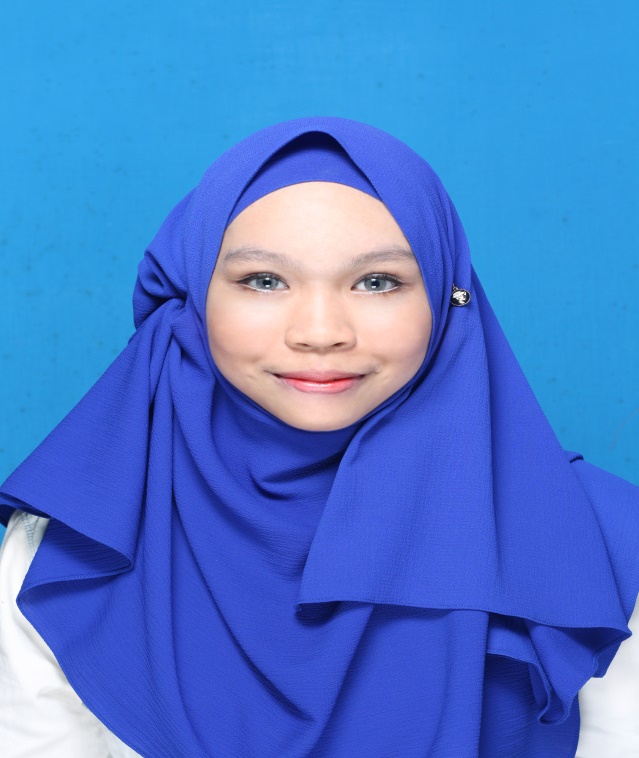 AHLI KUMPULAN 2
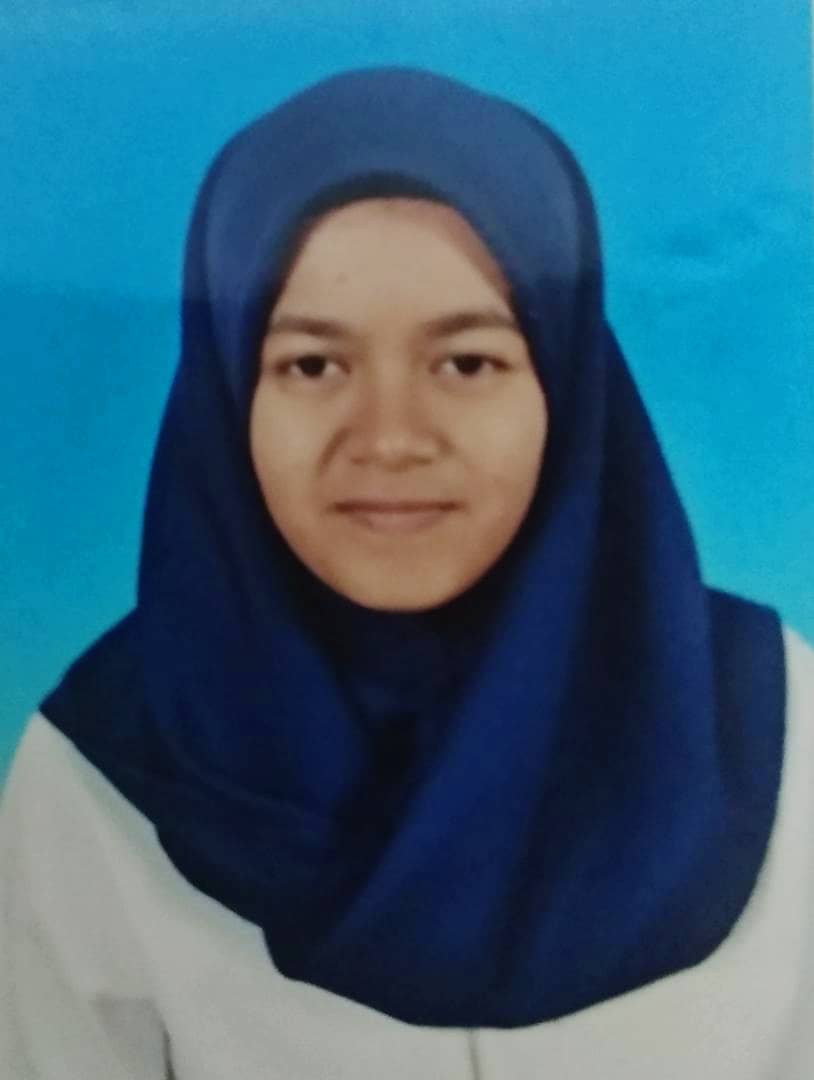 Nama ketua kumpulanNURUL FARAH HAZWANI BINTI RUSNANInstitusiPOLITEKNIK SULTAN SALAHUDDIN ABDUL AZIZ SHAHNama ahli kumpulan 1NUR FARIZA HAZIQAH BINTI ABD AZIZInstitusiPOLITEKNIK SULTAN SALAHUDDIN ABDUL AZIZ SHAHNama ahli kumpulan 2NIK ANIS IZZATI BINTI NIK MOHD SHAHARUDDINinstitusiPOLITEKNIK SULTAN SALAHUDDIN ABDUL AZIZ SHAHNama ahli kumpulan 3SITI ZURINA BINTI MHD SHAWIInstitusiPOLITEKNIK SULTAN SALAHUDDIN ABDUL AZIZ SHAHPenyelia PUAN ROSIDA BINTI AHMAD
PENERANGAN INOVASI
1.    Mengelakkan risiko kecederaan  pemegang bendera yang 
        bertugas dengan mengawal dari jarak yang jauh

2.    Isyarat yang diberikan dapat dilihat jelas bagi semua 
        jenis kenderaan.

 Kurang tenaga kerja manusia diperlukan.

 Kos pembayaran gaji pekerja dapat diminimakan.
IMPAK INOVASI
(Kelebihan/Potensi pasaran/Sebarluas inovasi)
Dengan berkonsepkan sistem lampu isyarat yang digunakan sekarang, satu projek akan dibangunkan iaitu Lampu Isyarat Kawalan Mudah Alih  menggantikan pemegang bendera yang mengawal laluan ketika kecemasan contohnya semasa selenggara jalan raya sedang dilakukan. Projek ini bukan sahaja mengawal lalu lintas malah ianya bertujuan untuk mengelakkan kecederaan atau kemalangan dimana pemegang bendera adalah berisiko tinggi semasa bertugas.
(Latarbelakang inovasi/cetusan idea/penyataan 
masalah
BLOK DIAGRAM/CARTA ALIR OPERASI
OBJEKTIF
Memberi kemudahan kepada pengguna jalan raya mendapatkan isyarat lalu lintas dengan lebih jelas.

 Mudah dibawa kemana-mana dan mudah dikendalikan setiap masa khususnya digunakan ketika berlakunya kecemasan.

Mengelakkan risiko kemalangan dalam kalangan pemegang bendera yang bertugas..
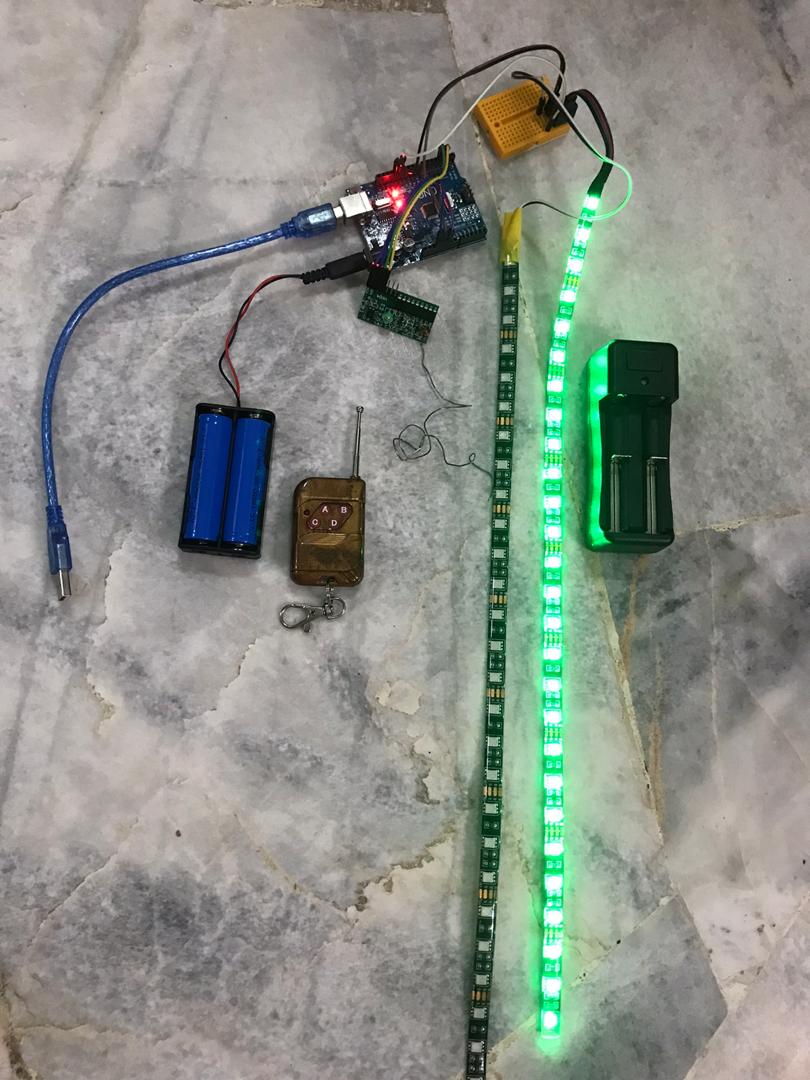